WorkingHands: A Hand-Tool Assembly Dataset for Image Segmentation and Activity Mining
Roy Shilkrot1,3, Supreeth Narasimhaswamy1, Saif Vazir1, Minh Hoai1,2 
1 Department of Computer Science, Stony Brook University, 
2 VinAI Research, 3Tulip Interfaces Inc.
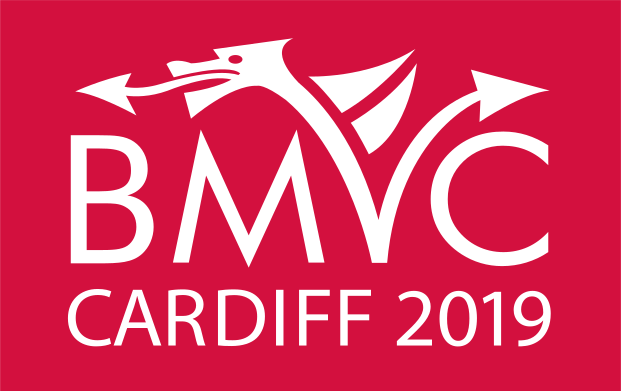 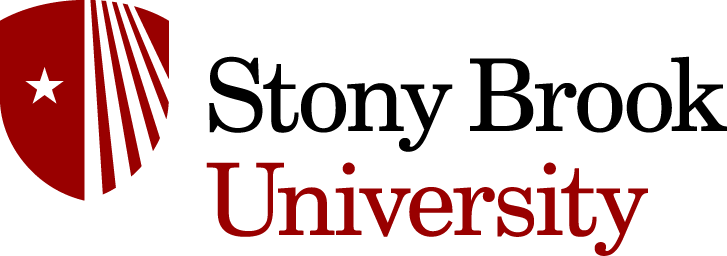 Introduction
Capturing Real Data: 
We used Kinect V2 camera, capturing at 1920 x 1080 resolution for RGB and 512 x 424 for depth at 7 FPS.
Depth and RGB are pixel-aligned using the provided SDK and camera parameters.
Rendering Synthetic Data: 
We use high quality 3D models of tools and highly realistic pair of hands and use Blender software.
All manual tasks were simulated by creating realistic key-frame animations to mimic human body motion.
Background Augmentation:















Semantic Segmentation Evaluation: 
Metric: Mean intersection-over-union (m-IOU).
Results:






Qualitative Results:










Hand-Task Descriptor for Activity Mining:
We train a 3D Resnet-152 to predict tools based on hand movement and object grasp
 Use activations at penultimate layer as a descriptor. 
Descriptor is used to retrieve instances with similar hand configurations and movements.
Results: Trained on Synthetic data, Metric: mAP








Qualitative results on WorkingHands and EGTEA data

                                                                               	 Paper:   Dataset:
We introduce  WorkingHands, a dataset of hands performing tool-based assembly tasks. 










We provide RGB, Segmentation, and Depth images.	
            RGB                    Segmentation               Depth
 














Has both real and synthetic data: 3695 real images and 4170 synthetic images. 
Provide high-quality  segmentation for hands, arms, and tools (both used and unused tools placed on work desk)
First segmentation dataset which concentrates on small-scale manual assembly tasks. Potential applications include:
Tracking human operators motions, actions, utilization of tools. 
Verify correct, safe occupancy of the workstation area.
Hand-Object pose and grasp estimation




 Comparison with other datasets:






Tools Selection: We chose tools that exist in most households and manual assembly pipelines. 
 	    Synthetic Tool Models                        Real Tools
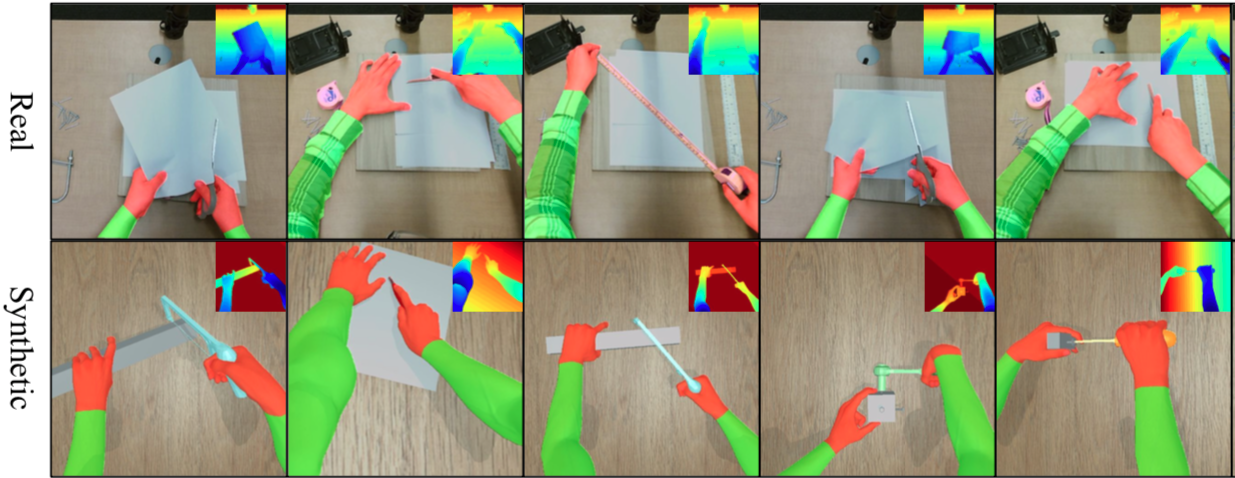 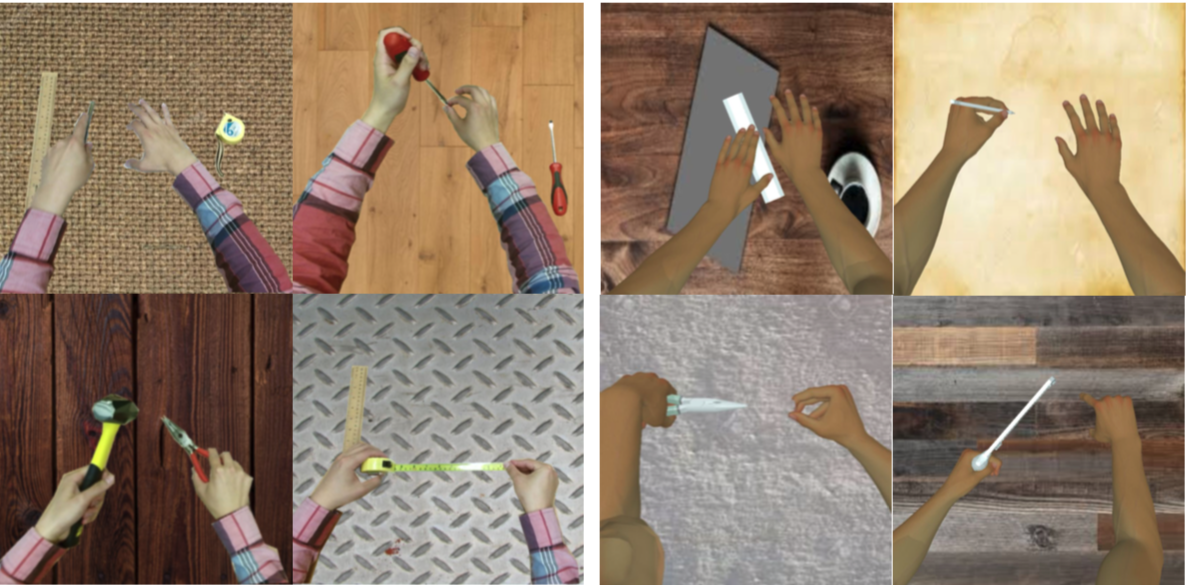 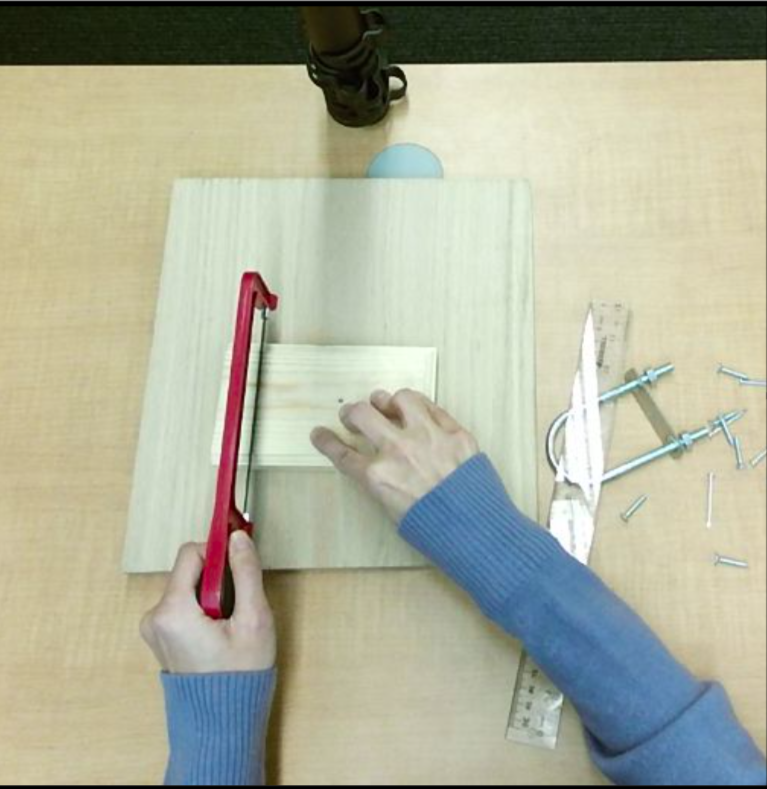 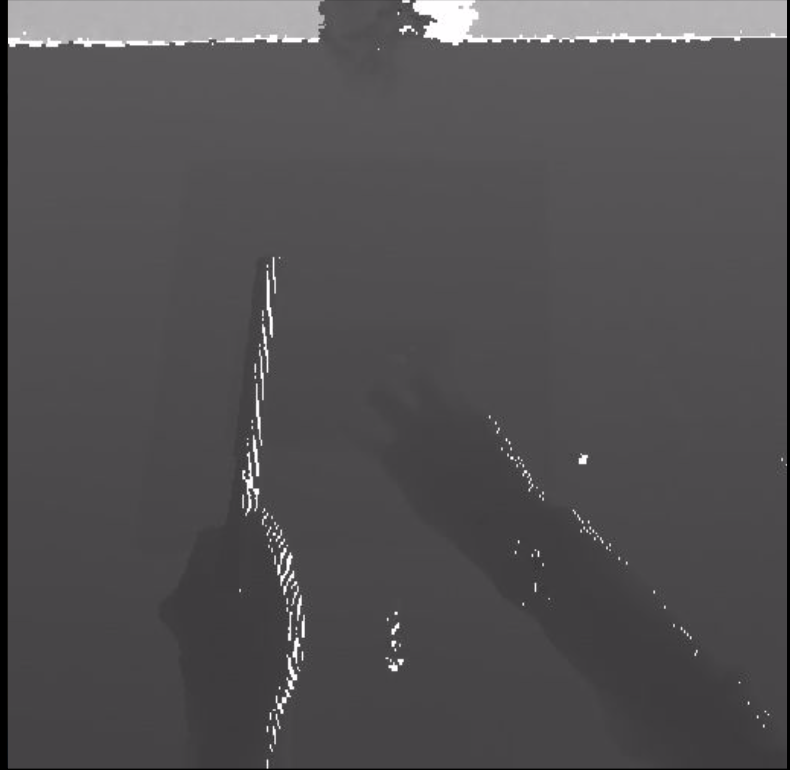 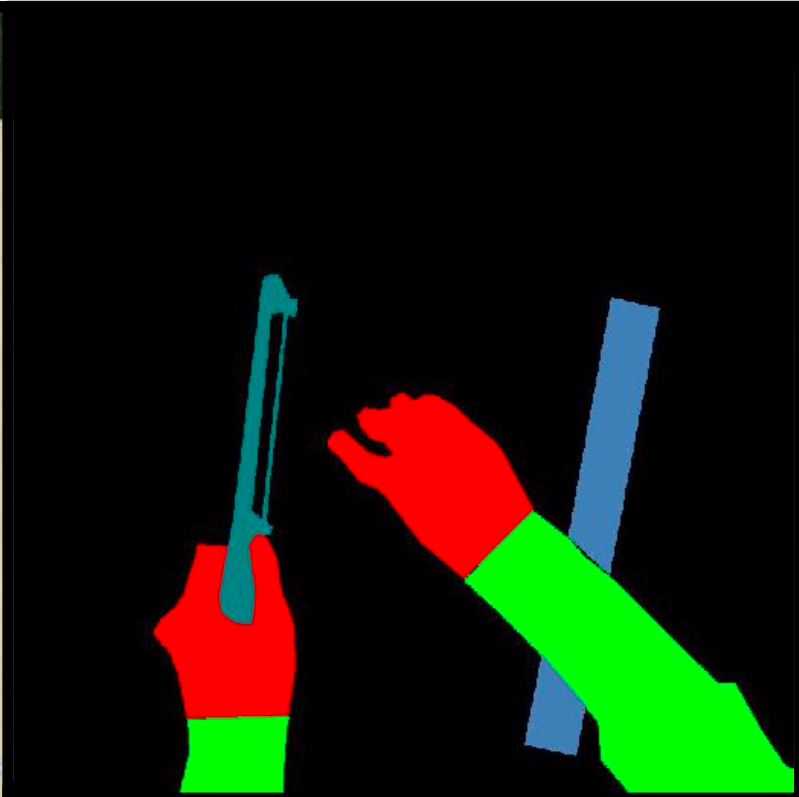 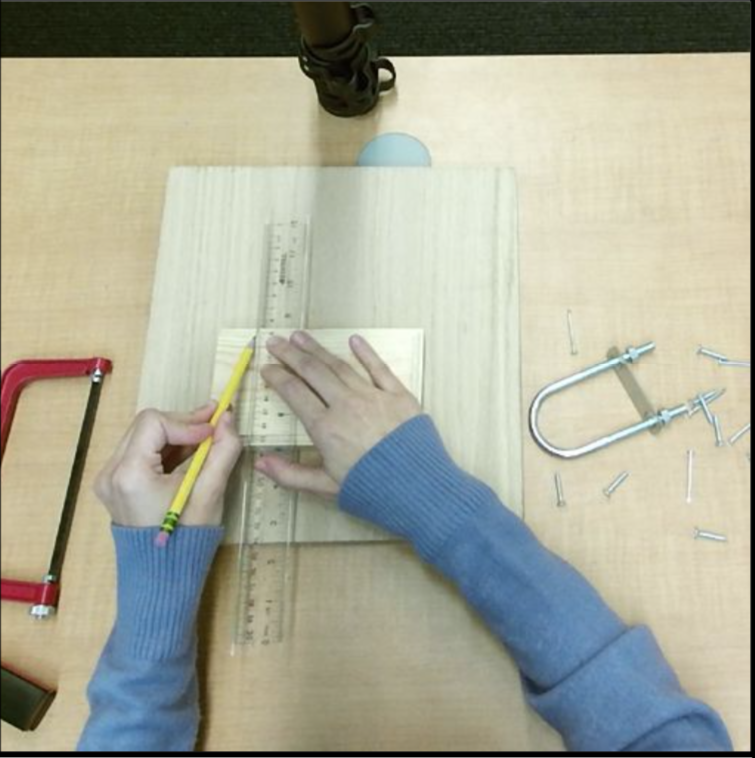 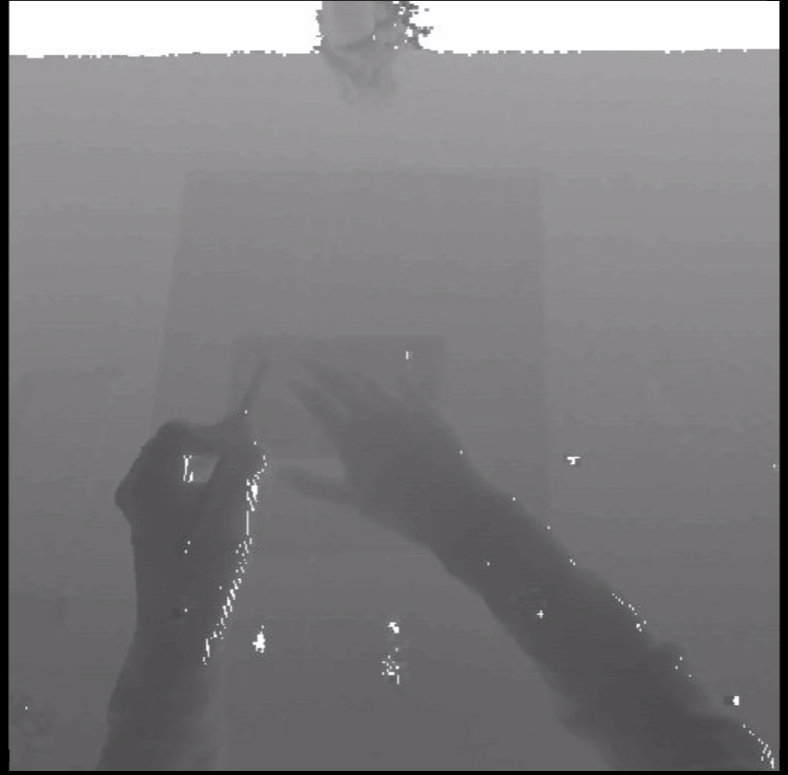 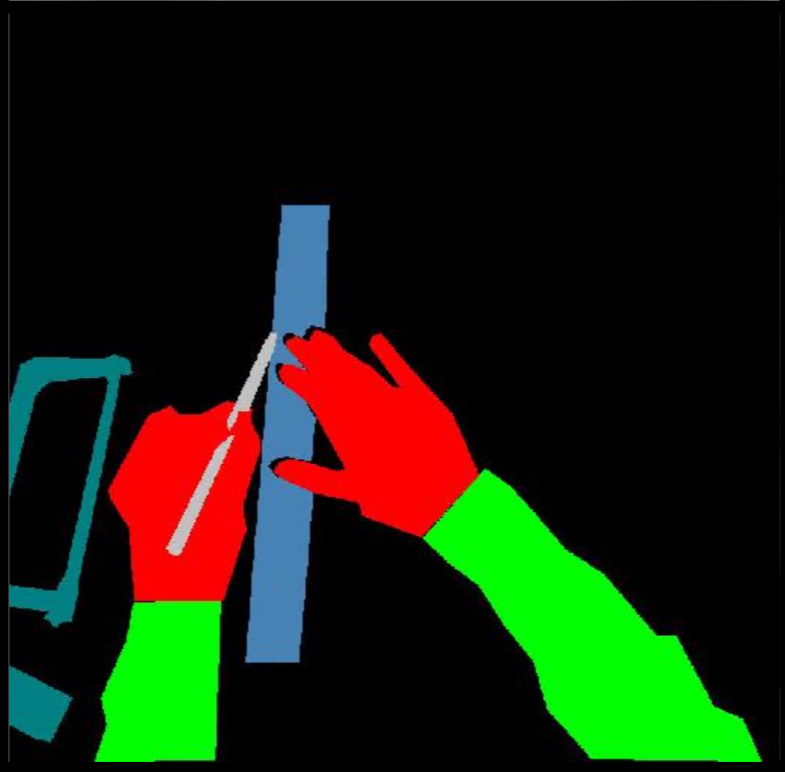 Segmentation Evaluation and Activity Mining
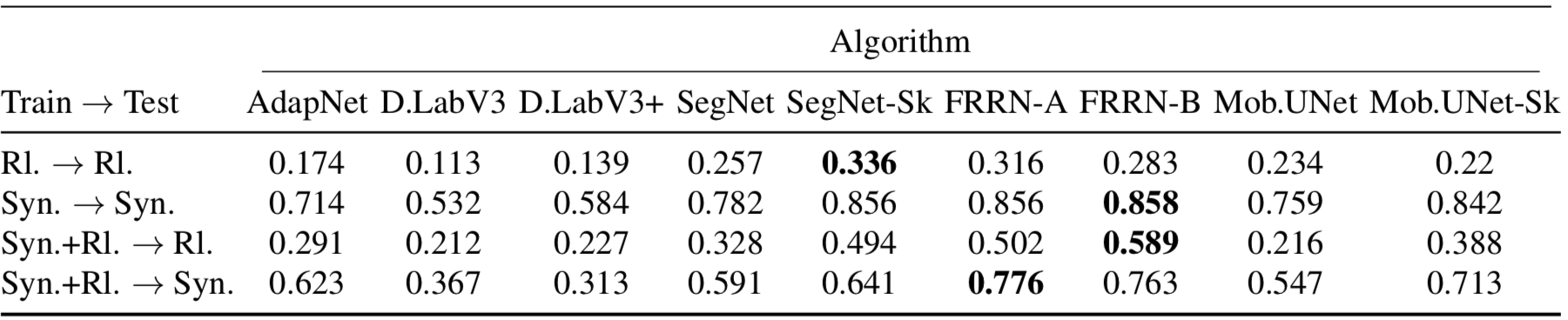 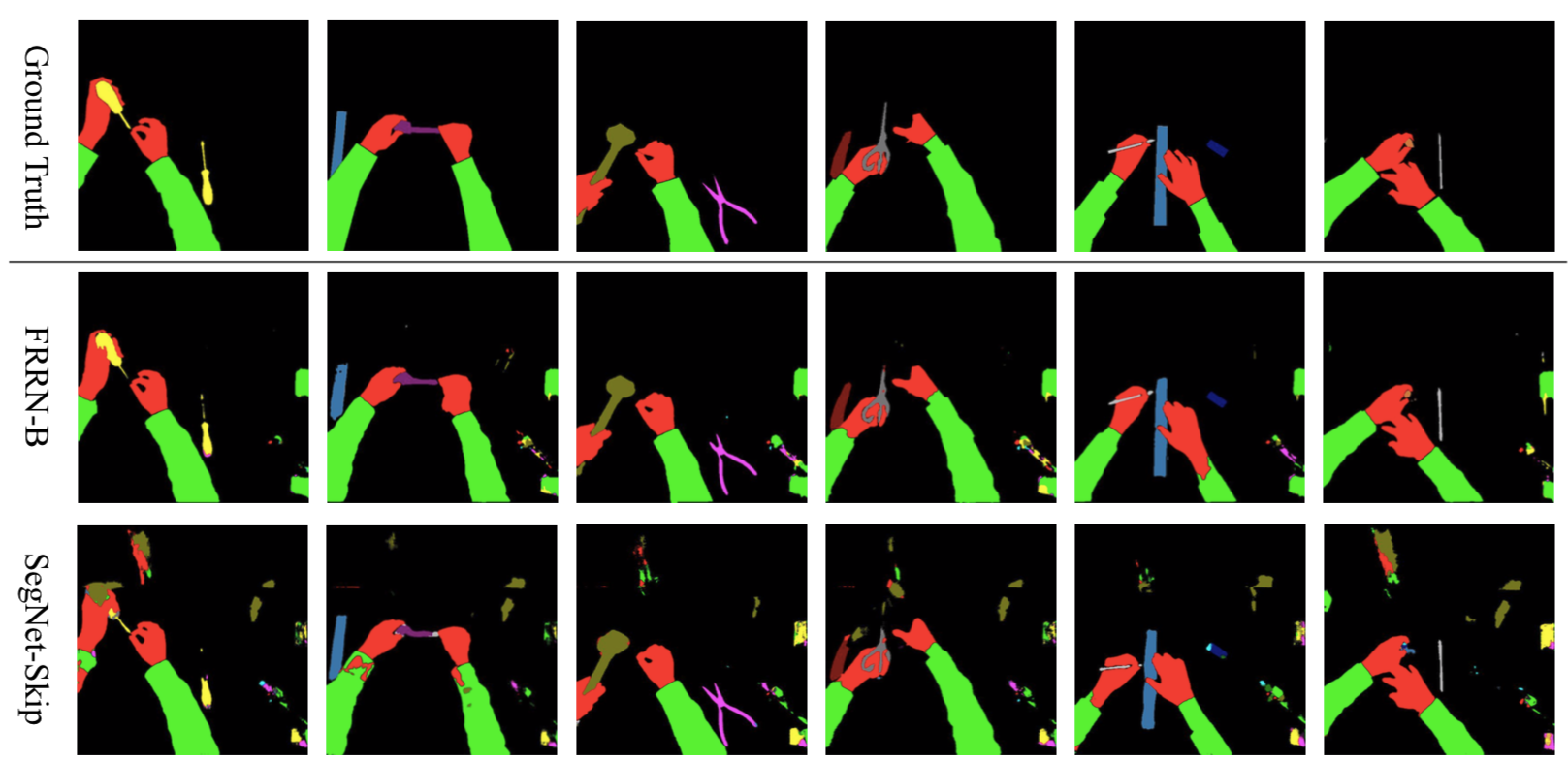 Dataset
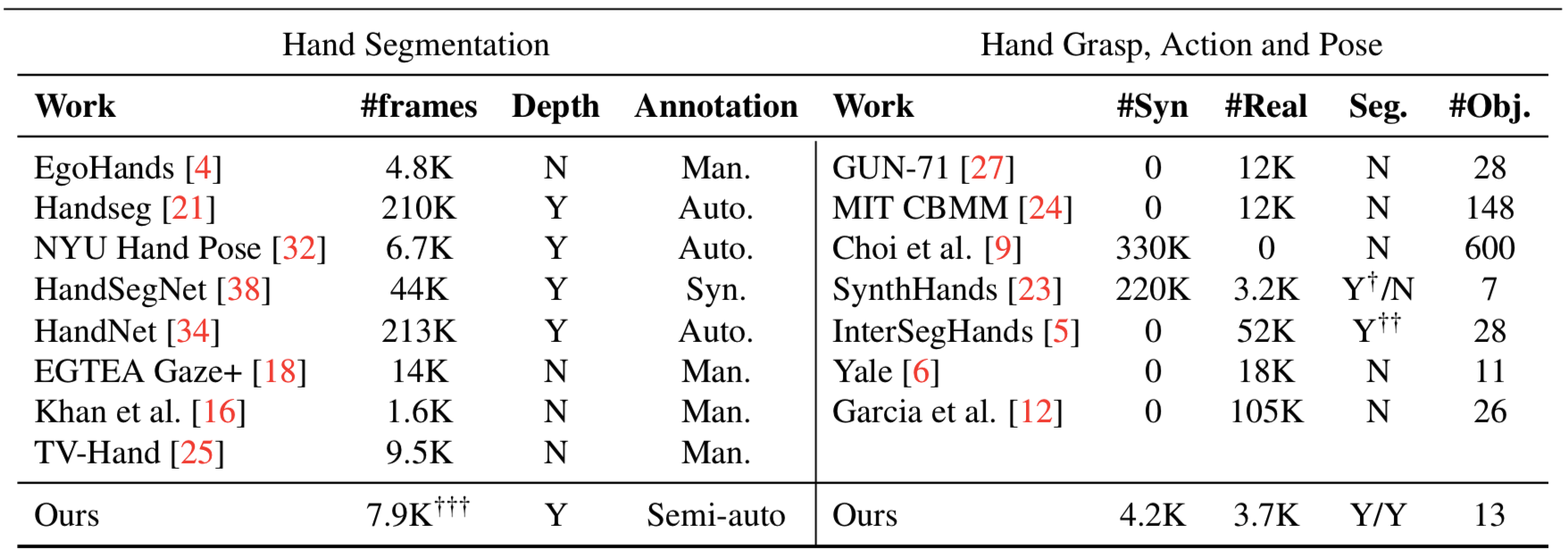 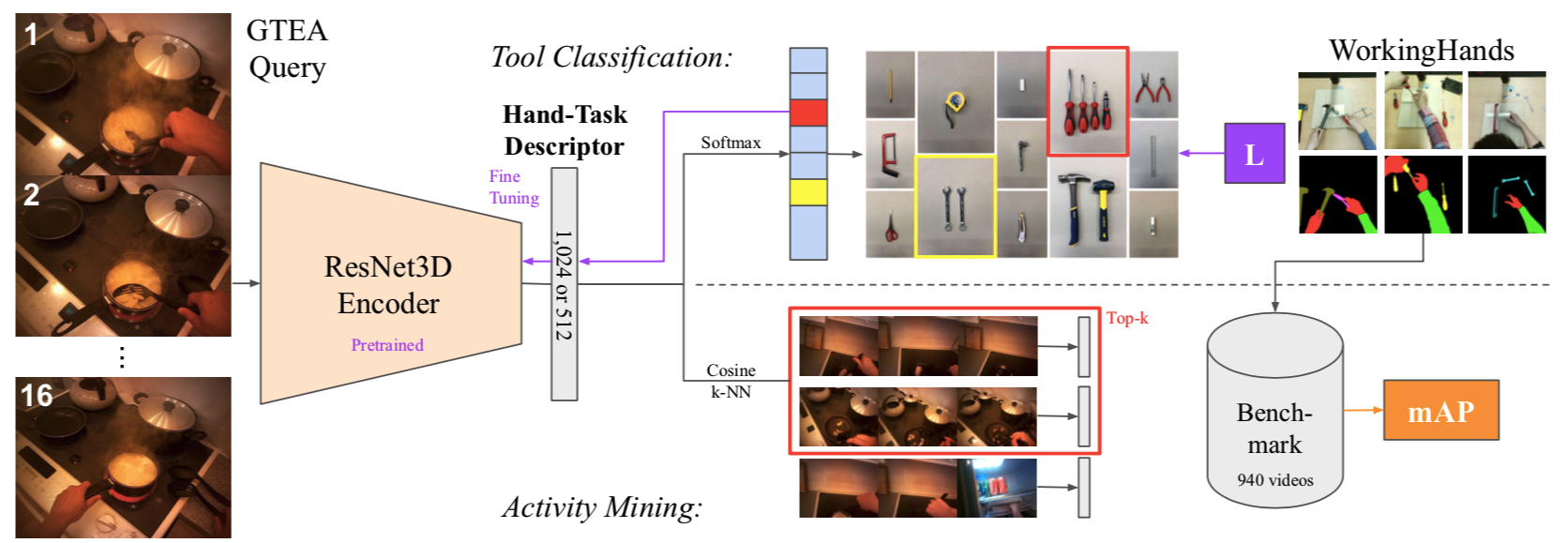 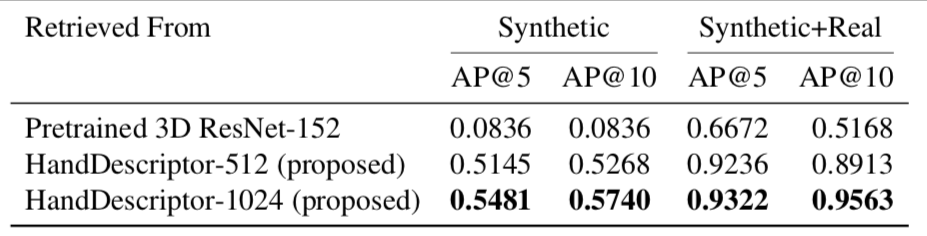 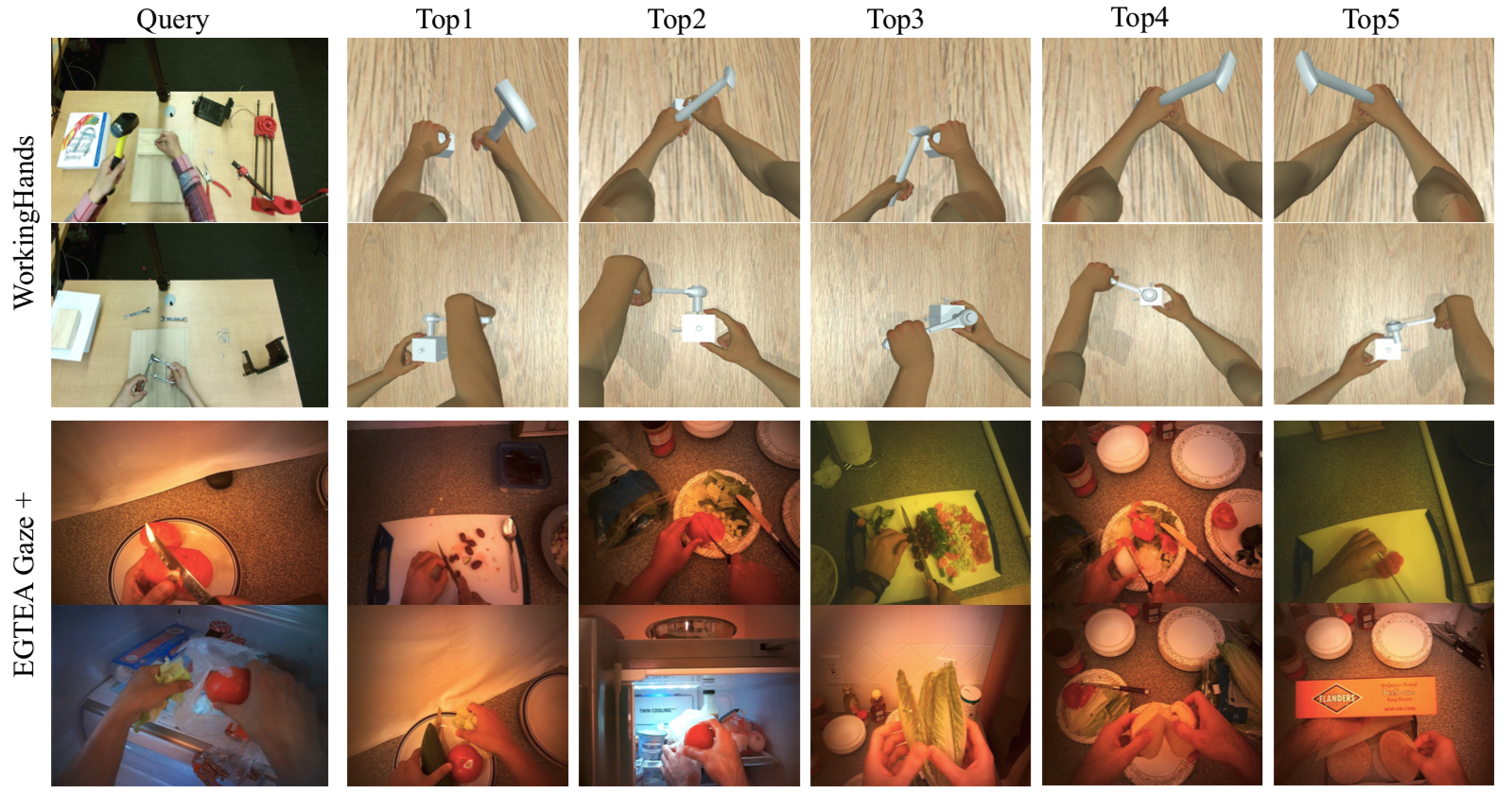 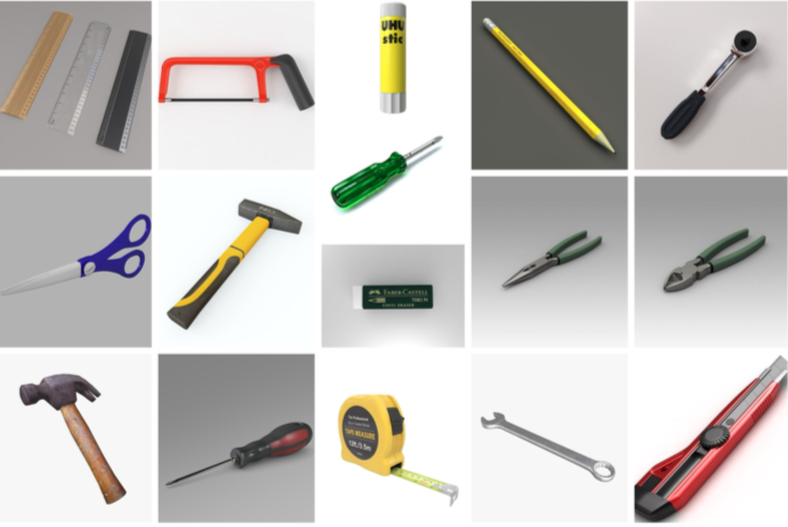 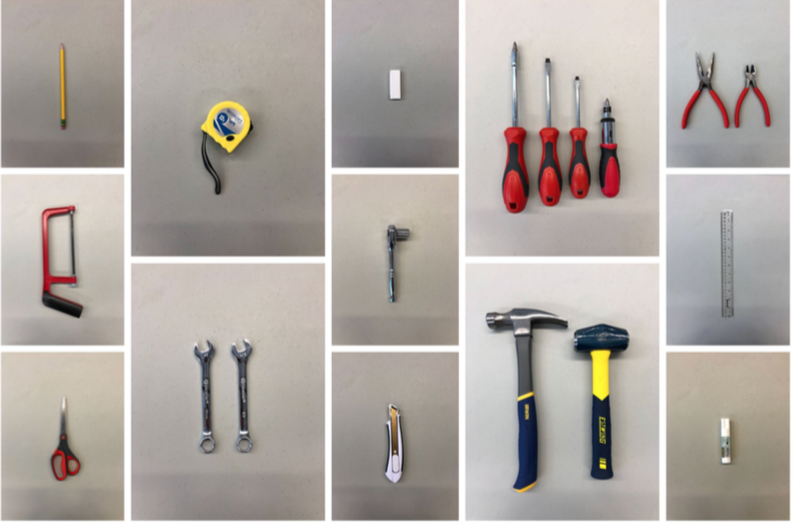 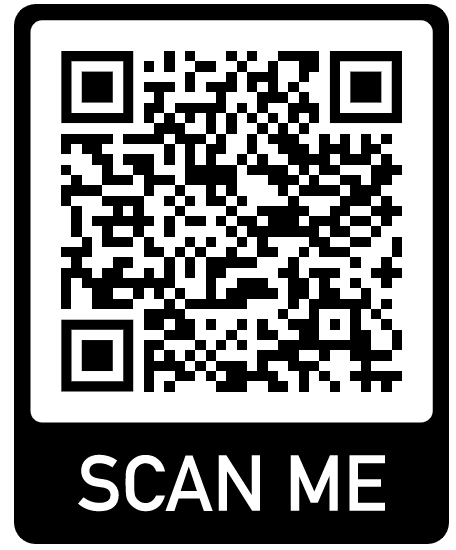 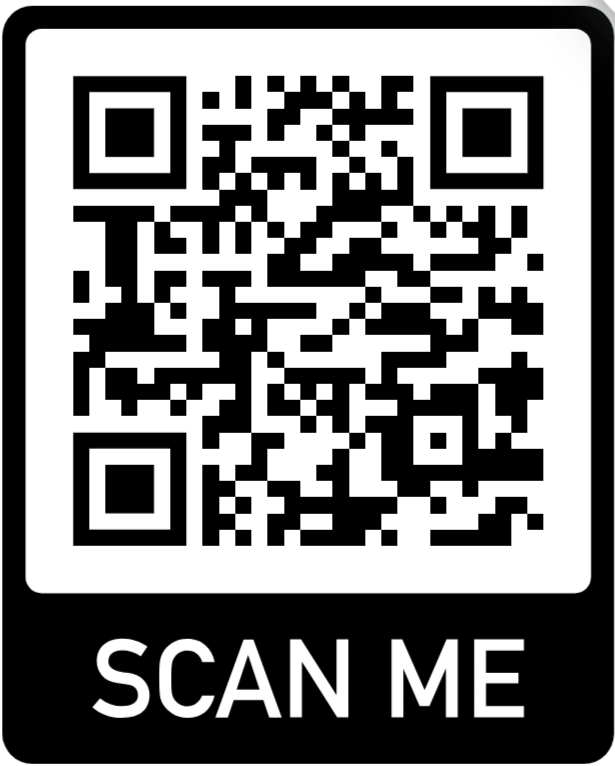